As Writers we will be…
Exploring a unit ‘Rags and Riches. We will be using the text Tyrannosaurus Drip by Julia Donaldson to We will learn to write our own stories about a main character who is sad and lonely and as a result faces problems, how they overcome these problems to become happy. We will be
using our sound knowledge to attempt to write the different sounds to write words. We will learn to use these words to help us to write simple sentences using finger spaces, correctly orientated letters and accurate use of punctuation including question marks and exclamation marks
As Design Technology builders we will be…
learning how to use our knowledge of 2Damd 3D shapes, joining techniques and structures to create our own outdoor inspired free-standing structures.
As Scientists we will be…
Developing our learning about materials. We will compare different materials and learn about their different purposes. We will learn how we can group different materials by identifying and discussing their physical properties.
As Religious Explorersshow that God is important to them. We will explore that people look at the world in different ways. We will recognise how Christians show God’s importance in their lives through praise, worship and prayer.
Summer Term 6 2025

Year One
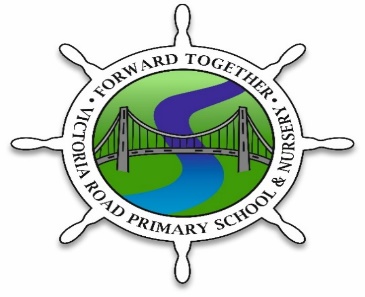 As Mathematicians we will be…
recapping on prior learning about number and place value  as well as continuing to learn to count in multiples of 2’s, 5’s and 10’s.  We will be counting forwards and backwards from 0-100. We will be learning to partition numbers into tens and ones., e.g. 13 is 1 ten and three ones.  Later in the term, we will be learning to recognise different coins and notes, and to count using different amounts of money.. We will be learning to tell the time to the hour and to the half an hour.
As Musicians we will be.... completing the unit
Your Imagination. We will be learning to listen to and appraise different pieces of classical music, before identifying key instruments and composing our own pieces of music using simple rhythms..
In PSHE we will be…
exploring the Changing Me unit. We will learn how we have changed since we were babies.  We will understand the life cycle of humans and animals as well as naming different parts of our bodies.
As Athletes we will be…
Taking part in a variety of multi skill activities, These activities will enable us to further develop our skills in throwing, catching, stopping and changing direction. We will also be completing a unit of work entitled 'Invictus'. This will provide us with opportunities to participate in problem solving  and team- work games.
As Historians we will be… exploring a new unit called homes through time. We will be exploring how homes have changed from the Medieval, Tudor, Prehistoric periods to the homes we live in today. We will explore the different materials which were used to make the homes and make comparisons between our homes today.